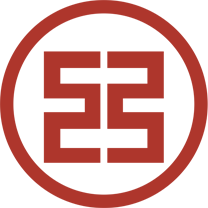 工商银行工作汇报总结
工商银行专用动态PPT模板
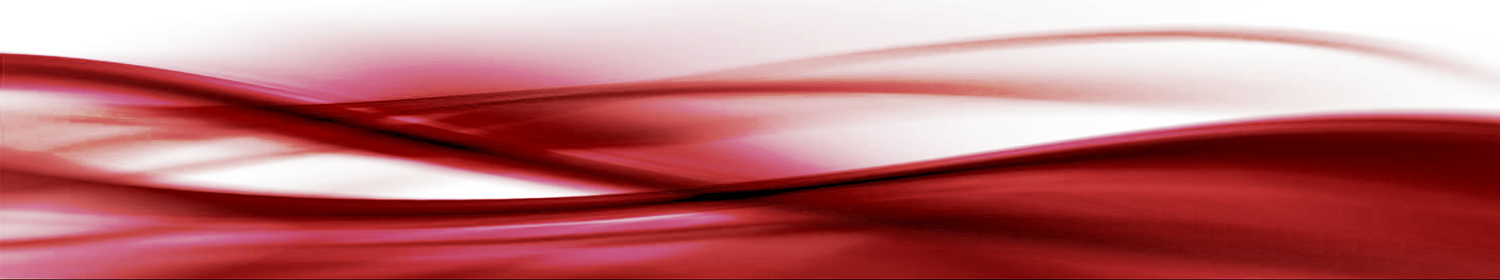 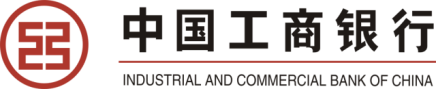 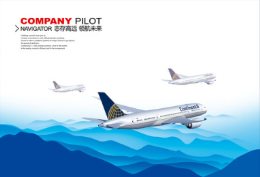 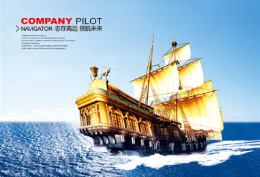 前 言
单击此处添加文字单击此处添加文字单击此处添加文字单击此处添加文字单击此处添加文字单击此处添加文字单击此处添加文字单击此处添加文字单击此处添加文字单击此处添加文字单击此处添加文字单击此处添加文字单击此处添加文字单击此处添加文字单击此处添加文字单击此处添加文字单击此处添加文字单击此处添加文字单击此处添加文字单击此处添加文字单击此处添加文字单击此处添加文字
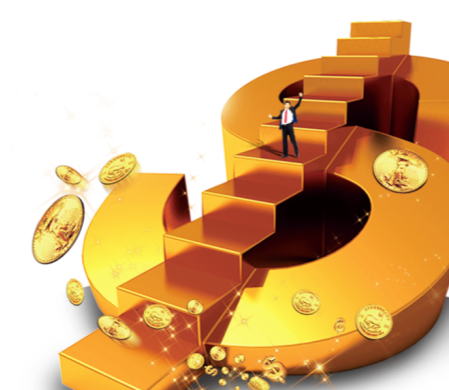 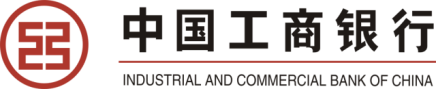 点击添相目录文字内容
单击此处添加文字单击此处添加文字
1
点击添相目录文字内容
单击此处添加文字单击此处添加文字
2
目录
点击添相目录文字内容
单击此处添加文字单击此处添加文字
3
Contents
点击添相目录文字内容
单击此处添加文字单击此处添加文字
4
01
Part One
点击添加目录文字内容
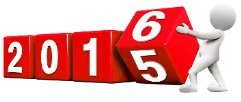 单击此处编辑标题内容
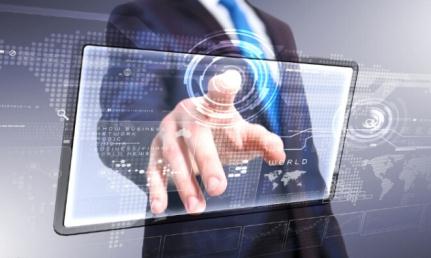 点击添加文字内容点击添加文字内容点击添加文字内容点击添加文字内容
点击添加文字内容点击添加文字内容点击添加文字内容点击添加文字内容

点击添加文字内容点击添加文字内容点击添加文字内容点击添加文字内容
点击添加文字内容点击添加文字内容点击添加文字内容点击添加文字内容
点击添加文字内容点击添加文字内容点击添加文字内容点击添加文字内容
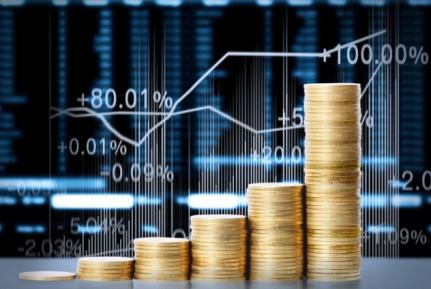 部门一
部门二
部门三
部门四
单击此处添加标题
单击此处添加标题
单击此处添加标题
单击此处添加标题
单击此处添加标题
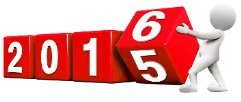 单击此处编辑标题内容
单击此处添加标题
单击此处添加标题
单击此处添加标题
单击此处添加标题
单击此处添加标题
单击此处添加标题
单击此处添加标题
单击此处添加标题
单击此处添加标题
单击此处添加标题
单击此处添加标题
单击此处添加标题
单击此处添加标题
单击此处添加标题
单击此处添加标题
单击此处添加标题
单击此处添加标题
单击此处添加标题
单击此处添加标题
单击此处添加标题
你的标题
你的标题
你的标题
你的标题
你的标题
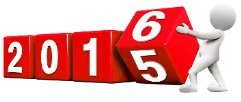 单击此处编辑标题内容
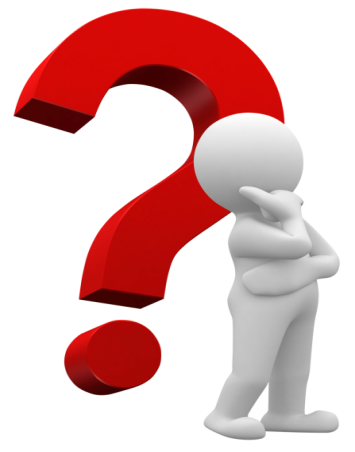 输入小标题
输入小标题
点击添加文字内容点击添加文字内容点击添加文字内容点击添加文字内容点击添加文字内容点击添加文字内容点击添加文字内容点击添加文字内容点击添加文字内容点击添加文字内容点击添加文字内容
点击添加文字内容点击添加文字内容点击添加文字内容点击添加文字内容点击添加文字内容点击添加文字内容点击添加文字内容点击添加文字内容点击添加文字内容点击添加文字内容点击添加文字内容
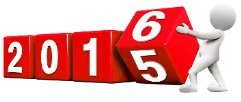 单击此处编辑标题内容
单击填加标题
单击填加文字内容
单击填加文字内容
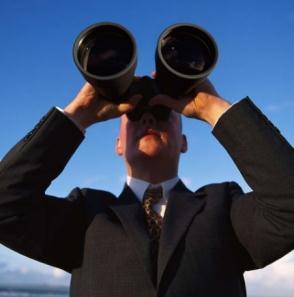 单击填加文字内容
单击填加文字内容
单击填加文字内容
单击此处填加文字内容
单击此处填加文字内容
单击此处填加文字内容
单击此处填加文字内容
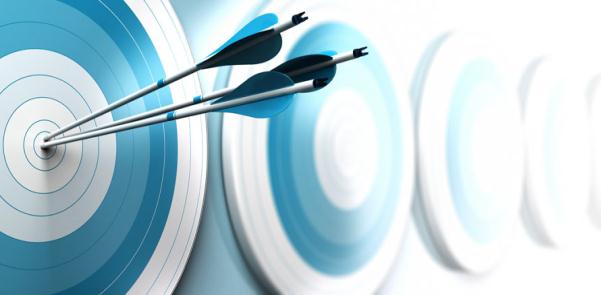 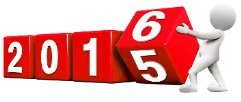 单击此处编辑标题内容
点击添加文字内容点击添加文字内容点击添加文字内容点击添加文字内容
点击添加文字内容点击添加文字内容点击添加文字内容点击添加文字内容

点击添加文字内容点击添加文字内容点击添加文字内容点击添加文字内容
点击添加文字内容点击添加文字内容点击添加文字内容点击添加文字内容
点击添加文字内容点击添加文字内容点击添加文字内容点击添加文字内容
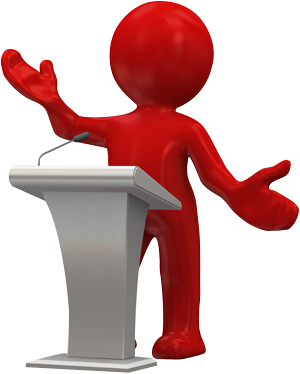 部门一
部门二
部门三
部门四
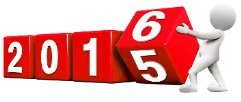 单击此处编辑标题内容
单击添加标题一
单击添加
标题
单击此处添加文本，单击此处添加文本，单击此处添加文本。
单击添加标题
单击添加标题二
单击添加标题
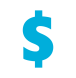 单击此处添加文本，单击此处添加文本，单击此处添加文本。
单击添加标题三
单击此处添加文本，单击此处添加文本，单击此处添加文本。。
02
Part Two
点击添加目录文字内容
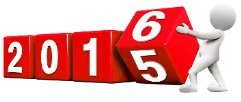 单击此处编辑标题内容
点击添加文本    
点击添加文本
点击添加文本    
点击添加文本
点击添加文本    
点击添加文本
点击添加文本    
点击添加文本
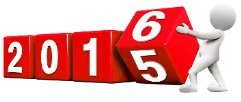 单击此处编辑标题内容
点击输入你想输入的文字内容点击输入你想输入的文字内容点击输入你想输入的文字内容
       点击输入你想输入的文字内容的文字内容点击输入你想输入的文字内容
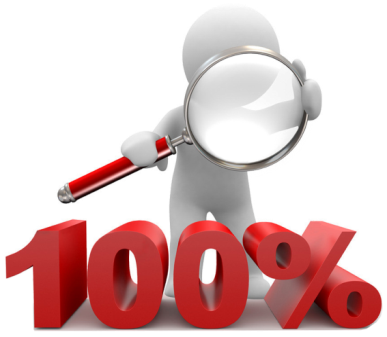 添加
标题
添加
标题
添加
标题
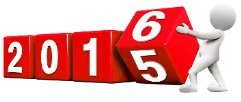 单击此处编辑标题内容
点击添加文字内容点击添加文字内容点击添加文字内容。
点击添加文字内容点击添加文字内容点击添加文字内容。
点击添加文字内容点击添加文字内容点击添加文字内容。
点击添加文字内容点击添加文字内容点击添加文字内容。
点击添加文字内容点击添加文字内容点击添加文字内容。
点击添加文字内容点击添加文字内容点击添加文字内容。
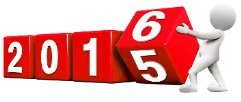 单击此处编辑标题内容
这里可以添加主要内容这里可以添加主要内容
1
这里可以添加主要内容这里可以添加主要内容
2
这里可以添加主要内容这里可以添加主要内容
3
4
这里可以添加主要内容这里可以添加主要内容
添加
标题
5
这里可以添加主要内容这里可以添加主要内容
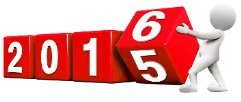 单击此处编辑标题内容
01
单击此处添加标题
单击此处添加文本，单击此处添加文本
单击此处添加文本，单击此处添加文本
单击此处添加文本，单击此处添加文本
02
单击此处添加标题
单击此处添加文本，单击此处添加文本
单击此处添加文本，单击此处添加文本
单击此处添加文本，单击此处添加文本
03
单击此处添加标题
单击此处添加文本，单击此处添加文本
单击此处添加文本，单击此处添加文本
单击此处添加文本，单击此处添加文本
点击添加文本
点击添加文本
点击添加文本
点击添加文本
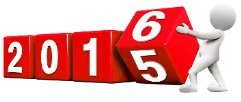 单击此处编辑标题内容
点击添加文本
点击添加文本点击添加文本
点击添加文本
点击添加文本
点击添加文本
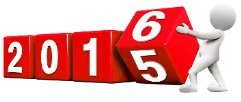 单击此处编辑标题内容
71%
35%
18%
TEXT  HERE
TEXT  HERE
TEXT  HERE
点击添加小标题文字
点击添加文字内容点击添加文字内容点击添加文字内容点击添加文字内容
点击添加文字内容点击添加文字内容点击添加文字内容点击添加文字内容
单击此处
添加文字
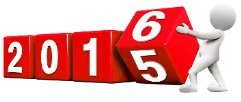 单击此处编辑标题内容
单击此处添加标题文字
单击此处添加文字内容   单击此处添加文字内容
单击此处添加文字内容   单击此处添加文字内容
单击此处添加文字内容
单击添加文字
单击添加文字
单击添加文字
单击添加文字
单击添加文字
单击此处添加标题文字
单击此处添加文字内容   单击此处添加文字内容
单击此处添加文字内容   单击此处添加文字内容
单击此处添加文字内容
03
Part Four
点击添加目录文字内容
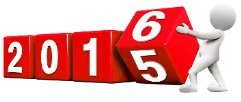 单击此处编辑标题内容
您的文字
您的文字
您的文字
请输入您想要的文字
请输入您想要的文字
这里输入说明文字这里输入说明文字
这里输入说明文字这里输入说明文字
这里输入说明文字这里输入说明文字
这里输入说明文字这里输入说明文字
请输入您想要的文字
请输入您想要的文字
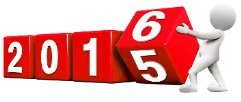 单击此处编辑标题内容
01
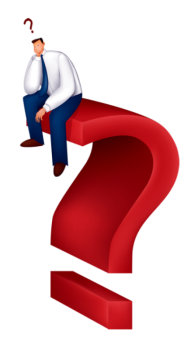 点击添加标题
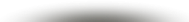 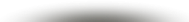 02
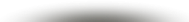 点击添加标题
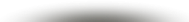 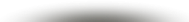 03
点击添加标题
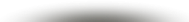 04
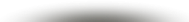 点击添加标题
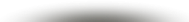 3
4
2
5
6
1
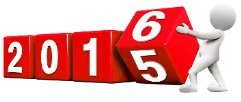 单击此处编辑标题内容
单击添加文字
单击此处添加文字
单击此处添加文字
单击添加文字
单击此处添加文字
单击此处添加文字
单击添加文字
单击此处添加文字
单击此处添加文字
单击添加文字
单击此处添加文字
单击此处添加文字
单击添加文字
单击此处添加文字
单击此处添加文字
单击添加文字
单击此处添加文字
单击此处添加文字
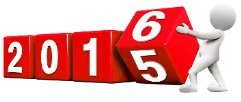 单击此处编辑标题内容
请输入您的文字请输入您的文字请输入您的文字请输入您的文字请输入您的文字
75%
目标
请输入您的文字对目标进行说明请输入您的文字对目标进行说明请输入您的文字对目标进行说明
请输入您的文字请输入您的文字请输入您的文字请输入您的文字请输入您的文字
实际
34%
请输入您的文字对实际情况进行说明
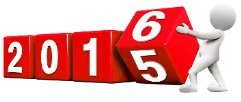 单击此处编辑标题内容
01
写下小标题
点击添加文字点击添加文字点击添加文字
点击添加文字点击添加文字点击添加文字
写下小标题
02
点击添加文字点击添加文字点击添加文字
点击添加文字点击添加文字点击添加文字
写下小标题
03
点击添加文字点击添加文字点击添加文字
点击添加文字点击添加文字点击添加文字
04
Part Four
点击添加目录文字内容
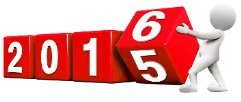 单击此处编辑标题内容
点击添加文字内容点击添加文字内容点击添加文字内容点击添加文字内容点击添加文字内容。
点击添加文字内容点击添加文字内容点击添加文字内容点击添加文字内容点击添加文字内容。
点击添加文字内容点击添加文字内容点击添加文字内容点击添加文字内容点击添加文字内容。
点击添加文字内容点击添加文字内容点击添加文字内容点击添加文字内容点击添加文字内容。
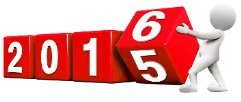 单击此处编辑标题内容
单击此处添加文字
单击此处添加文字内容  单击此处添加文字内容
单击此处
添加文字
添加文字
添加文字
添加文字
添加文字
添加文字
添加文字
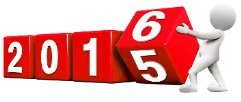 单击此处编辑标题内容
在此插入内容
在此插入内容
在此插入内容
在此插入内容在此插入内容
在此插入内容在此插入内容
在此插入内容在此插入内容
在此插入内容在此插入内容
在此插入内容在此插入内容在此插入内容在此插入内容
在此插入内容在此插入内容
在此插入内容
在此插入内容
30
25
20
15
10
文本
文本 1
文本 2
文本 3
文本 4
文本 5
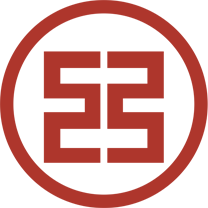 感谢您的观赏与指导
点击此处添加文字点击此处添加文字
点击此处添加文字
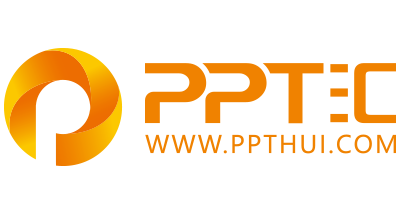 上万精品PPT模板全部免费下载
PPT汇    www.ppthui.com
PPT模板下载：www.ppthui.com/muban/            行业PPT模板：www.ppthui.com/hangye/
工作PPT模板：www.ppthui.com/gongzuo/         节日PPT模板：www.ppthui.com/jieri/
PPT背景图片： www.ppthui.com/beijing/            PPT课件模板：www.ppthui.com/kejian/
[Speaker Notes: 模板来自于 https://www.ppthui.com    【PPT汇】]
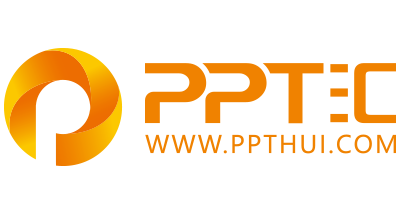 10000+套精品PPT模板全部免费下载
www.ppthui.com
PPT汇

PPT模板下载：www.ppthui.com/muban/            行业PPT模板：www.ppthui.com/hangye/
工作PPT模板：www.ppthui.com/gongzuo/         节日PPT模板：www.ppthui.com/jieri/
党政军事PPT：www.ppthui.com/dangzheng/     教育说课课件：www.ppthui.com/jiaoyu/
PPT模板：简洁模板丨商务模板丨自然风景丨时尚模板丨古典模板丨浪漫爱情丨卡通动漫丨艺术设计丨主题班会丨背景图片

行业PPT：党政军事丨科技模板丨工业机械丨医学医疗丨旅游旅行丨金融理财丨餐饮美食丨教育培训丨教学说课丨营销销售

工作PPT：工作汇报丨毕业答辩丨工作培训丨述职报告丨分析报告丨个人简历丨公司简介丨商业金融丨工作总结丨团队管理

More+
[Speaker Notes: 模板来自于 https://www.ppthui.com    【PPT汇】]